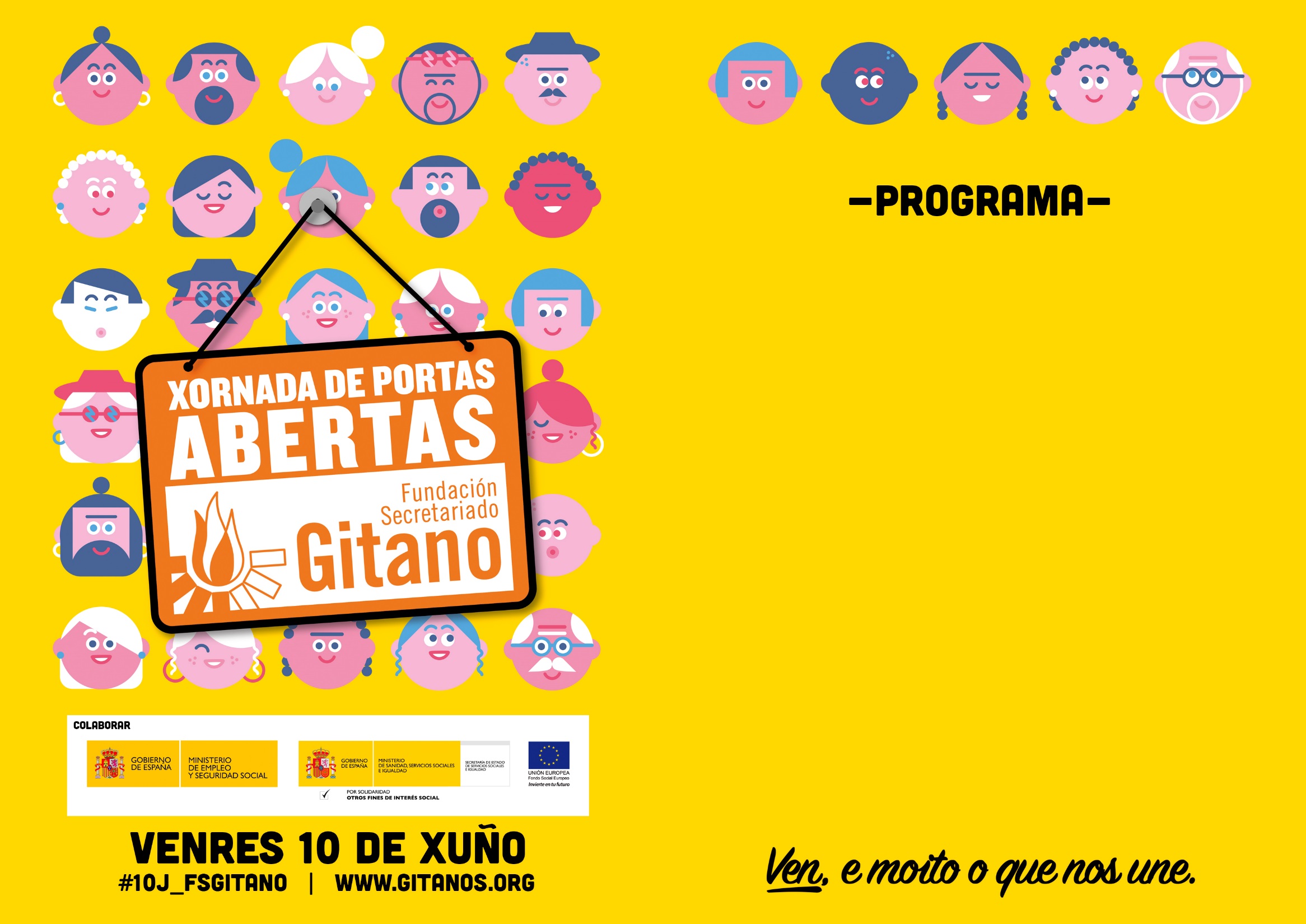 Lugar de celebración: PARQUE AMOR RUIBAL, 26 Baixo – 
Centro Sociocultural Pontepedriña

APERTURA XORNADAS.  17:00 horas. 

OBRADOIROS. 17:30 – 19:30 horas 
Obradoiros e  actividades  ó  aire  libre 
Pinta caras e Papiroflexia: Impartidos polos neno/as Promociona
Xogos Populares:Asc.Galega Xogo Popular e Tradicional /AAVV Pontepedriña
Beatbox e Graffiti: Concello de Santiago

Obradoiro de caixón  flamenco  
A cargo de “Ramonete” participante FSG

MUSICA Ó VIVO. 19:30 – 21:00 horas
Batukada- Escola de Percusión Africana Galinké
Concerto participantes FSG. Isaías, Samuel, Aarón, Jacob y Rafita. Baile, guitarra, percusión y cante.
Jam Session

MERCADILLO DE 2ª MAN 
TENDA SOLIDARIA
PHOTOCALL.
EXPOSICIÓN FOTOS HISTORIA DO BARRIO (AA.VV Pontepedriña)
RINCÓN DE EXPERIENCIAS (PROXECCIÓN TRABALLO FSG).
RINCÓN SOLIDARIO 
CANTINA                               ,
COLABORAN: Concello de Santiago                   , AA. VV Pontepedriña, Asc. Galega Xogo Popular e Tradicional
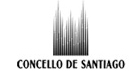